1 Febreromax@cimat.mx
Scripts
Gráfica de funciones 
Funciones de Software
http://www.cimat.mx/~max/Informatica%20Aplicada/index.html
Arcos circulares
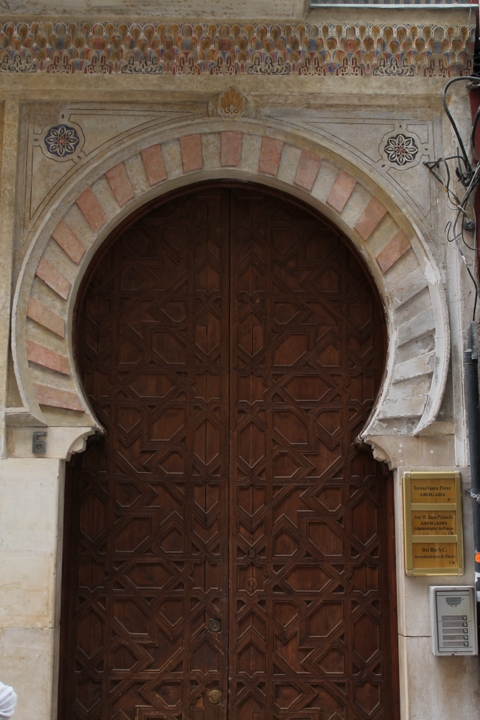 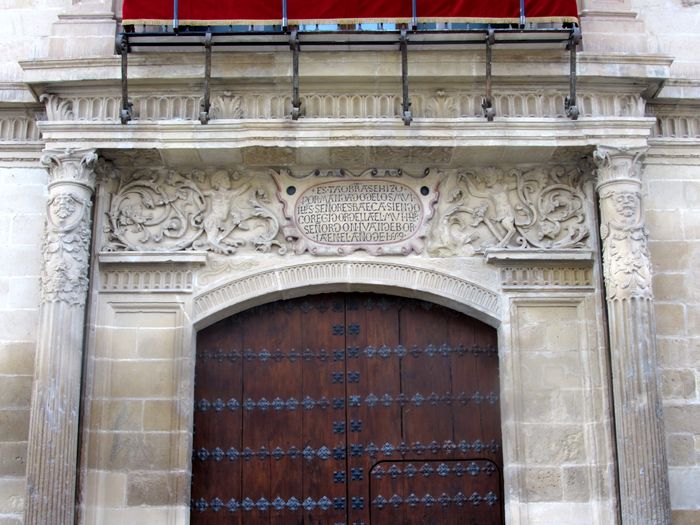 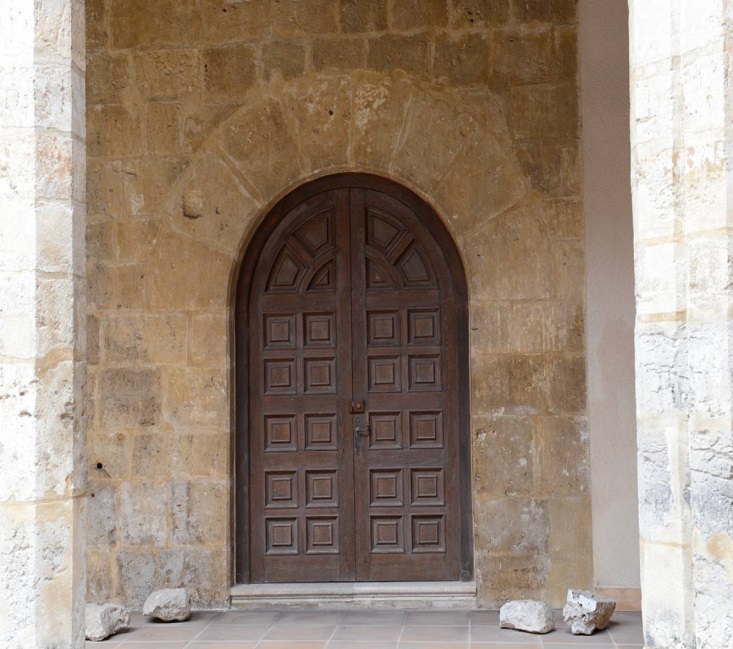 Medio punto
Herradura
Rebajado o de Segmento
El circulo
Ecuación
Dominio, función
Forma polar
Radios
Incrementos
Colores y puntos

Graficas 
Múltiples
Hold on 
Sub plot
Etiquetas
Textos

Sesión
Trabajo
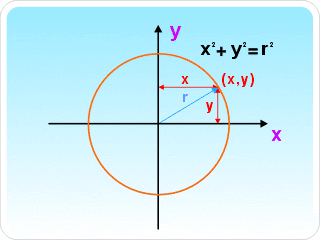 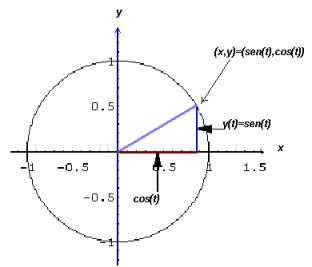 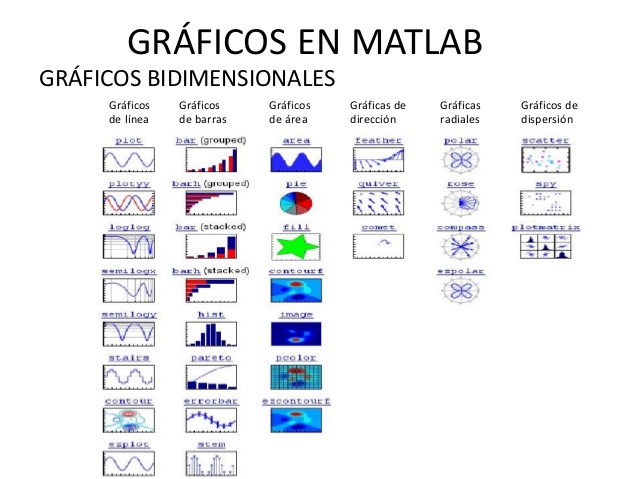 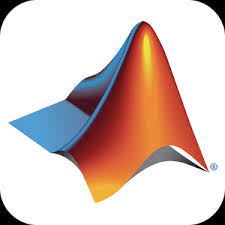 Proyecto DOS
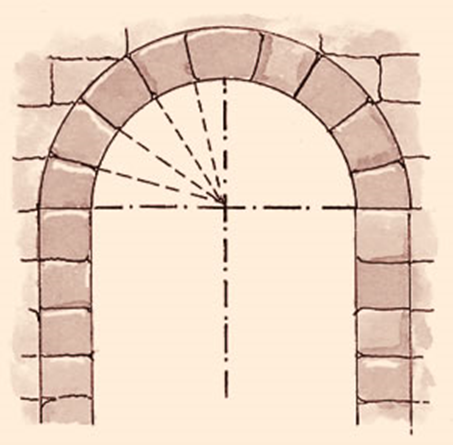 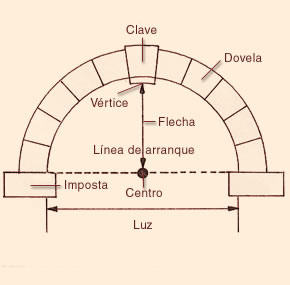 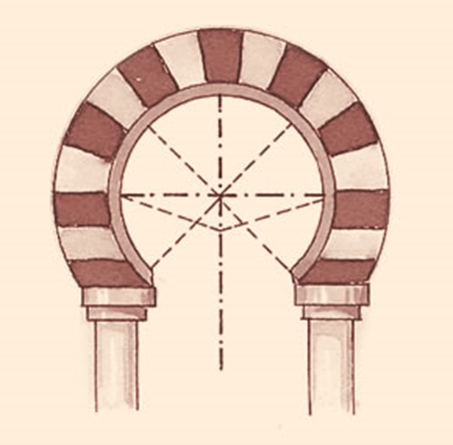 Luz = 60 cm
Flecha = Luz/2 – 1 cm
Alto de dovela = 8 cm
Profundidad de la dovela = 10 cm
Alto Clave = 10 cm
Número de dovelas = 10
La parte superior de la Clave o piedra angular debe ser plana
¿Esta todo definido? 
Problema cuasi Real
Proyecto DOS
Escribir un script y un conjunto de funciones en MatLab que generen los tres tipos de arcos circulares y para CONSTRUIR un arco con piezas como el que se muestra abajo
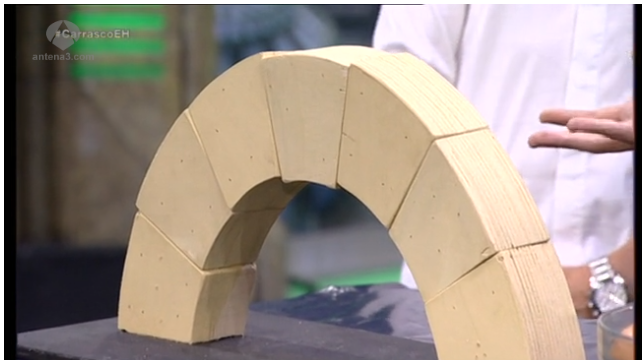 ¿?
¿COMO?

PENSEMOS
 y
 DEFINAMOS


Tarea para mi Yo hago la base
Todas deben entrar en la misma base